Бюджет для граждан 
Старооскольского 
городского округа на
 2018 год и плановый
 период 2019-2020 годов
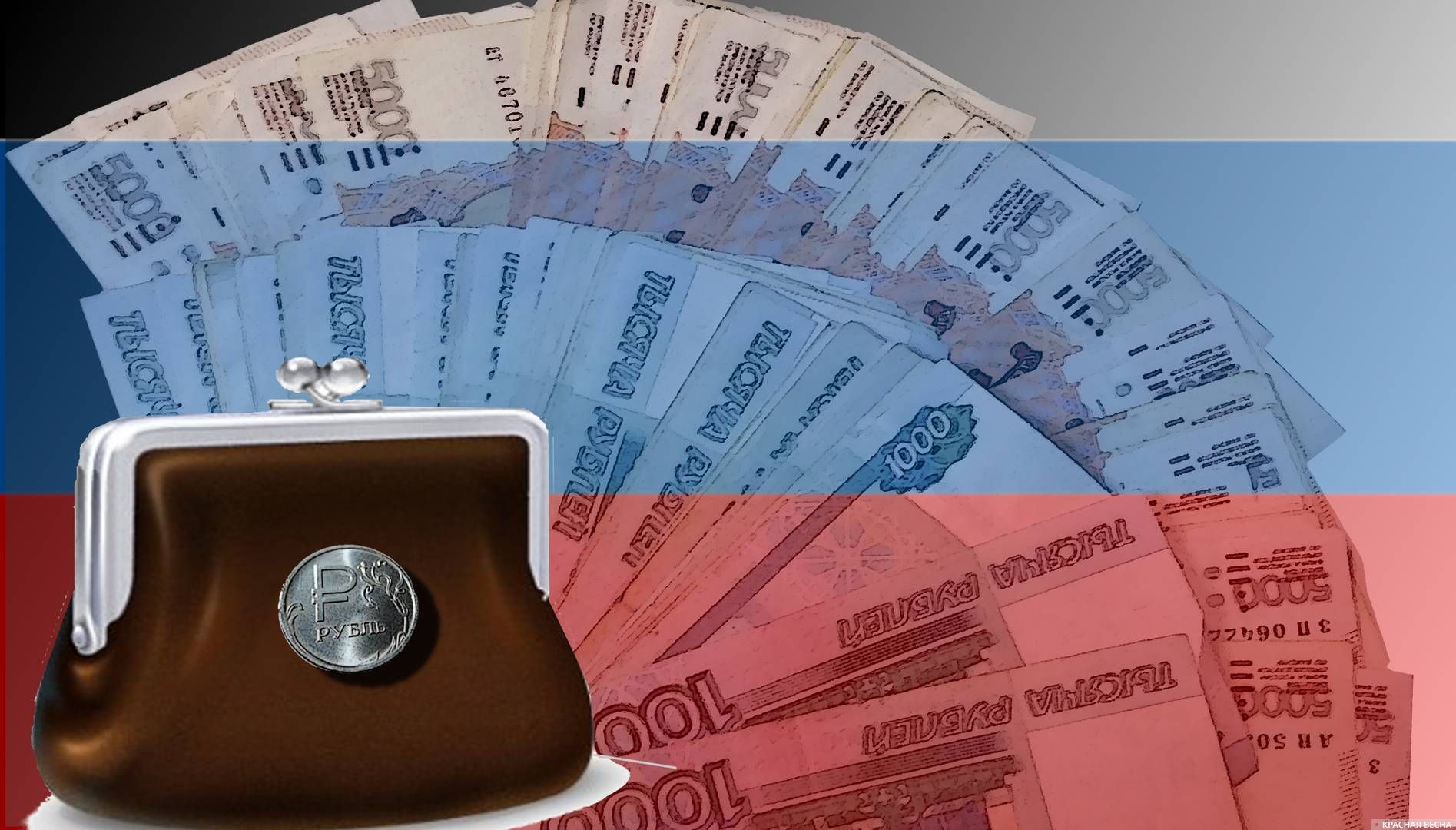 Уважаемые жители 
Старооскольского городского округа!
2
Вашему вниманию предлагается бюджет Старооскольского городского округа  на 2018 год и на плановый период 2019-2020 годов .
         В настоящее время обеспечение открытости и прозрачности бюджетного процесса является одним из ключевых направлений деятельности органов местного самоуправления. 
Для того, чтобы каждый житель Старооскольского городского округа мог получить информацию о бюджете Старооскольского городского округа на 2018 год и на плановый период 2019-2020 годов, бюджет размещен на официальном сайте Старооскольского  городского  округа oskolregion.ru и опубликован в  газете «Зори».
							       Мы постарались доступно отразить основные параметры бюджета Старооскольского городского округа на 2018 год и на плановый период 2019-2020 годов. 

Надеемся, что информация о бюджете, представленная в информативной и компактной форме, позволит вам углубить свои знания о бюджете и создать основы для активного участия в бюджетном процессе городского округа.
Что такое бюджет?
3
РАСХОДЫ
это выплачиваемые из бюджета денежные средства (социальные выплаты населению, содержание муниципальных учреждений (образование, культура, физическая культура и спорт и другие), капитальное строительство и другие)
ДОХОДЫ
это поступающие в бюджет денежные средства (налоги юридических и физических лиц, административные платежи и сборы, безвозмездные поступления)
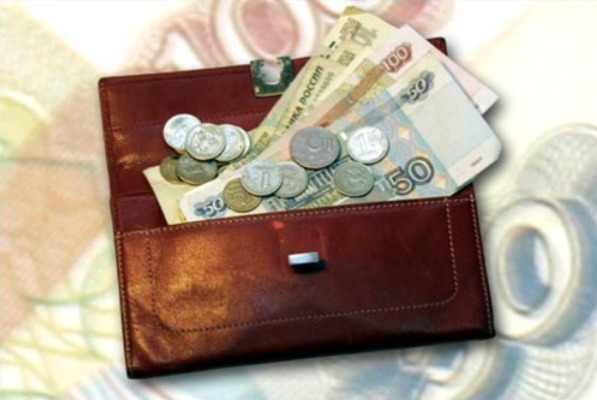 БЮДЖЕТ (от старонормандского bougette – кошель, сумка, кожаный мешок) – форма образования и расходования денежных средств, предназначенных для финансового обеспечения задач и функций государства и местного самоуправления
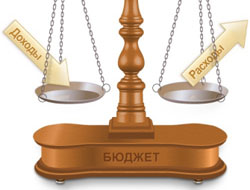 превышение доходов над расходами образует положительный остаток бюджета 
ПРОФИЦИТ
если расходная часть бюджета превышает доходную, то бюджет формируется с
ДЕФИЦИТОМ
Сбалансированность бюджета по доходам и расходам – основополагающее требование, предъявляемое к органам, составляющим и утверждающим бюджет
Какие бывают бюджеты?
4
Бюджет организаций
Бюджет семьи
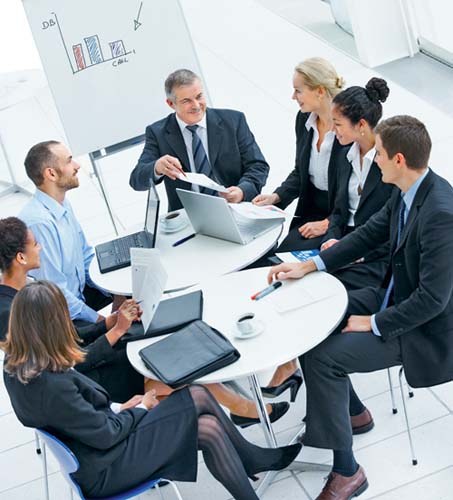 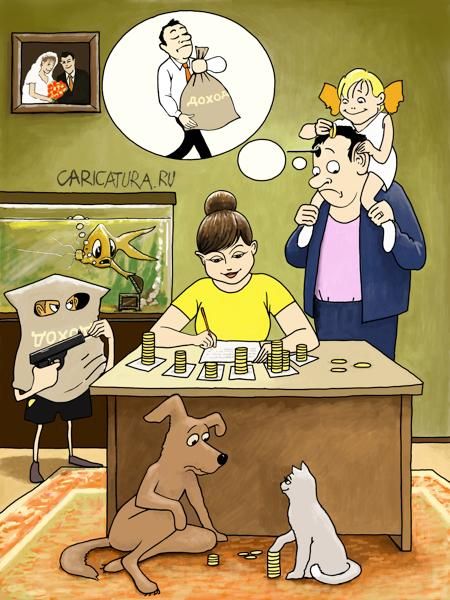 Бюджеты публично-правовых образований
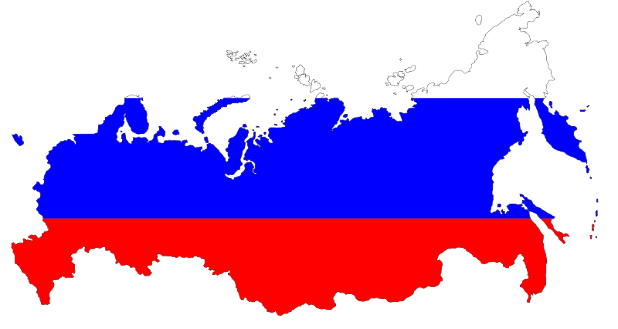 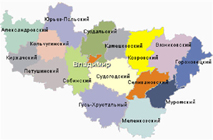 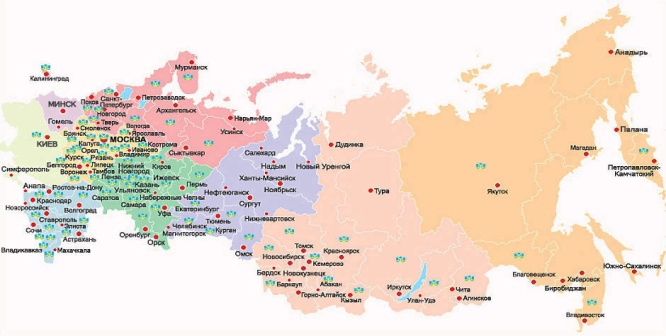 субъектов
Российской Федерации
(региональные бюджеты, бюджеты территориальных фондов ОМС)
Российской Федерации
(федеральный бюджет, бюджеты государственных внебюджетных фондов РФ)
муниципальных образований
(местные бюджеты)
Основы составления проекта бюджета Старооскольского городского округа
5
Прогноз 
социально-экономического развития 
городского округа
Бюджетный прогноз
Муниципальные программы
Основные направления бюджетной политики и налоговой политики
Бюджетное послание Президента Российской Федерации
Составление бюджета Старооскольского городского округа
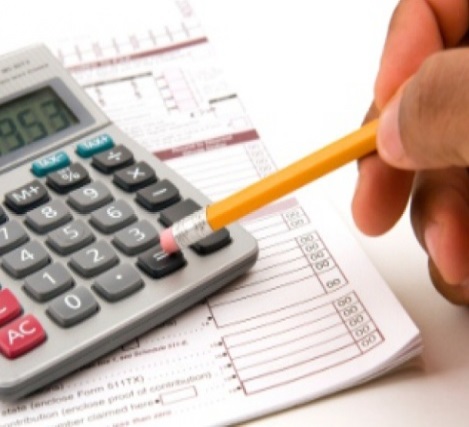 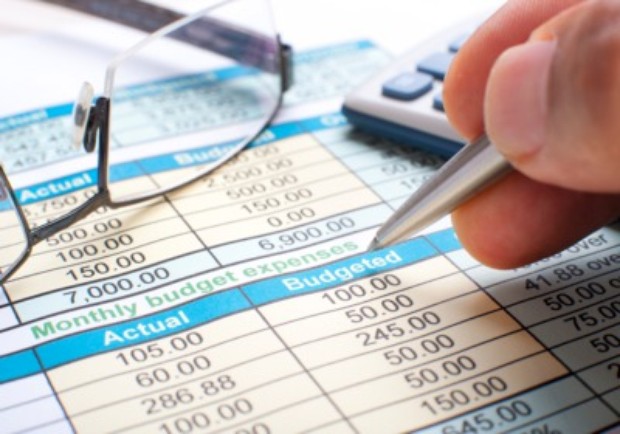 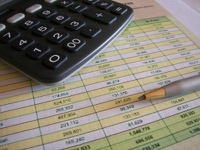 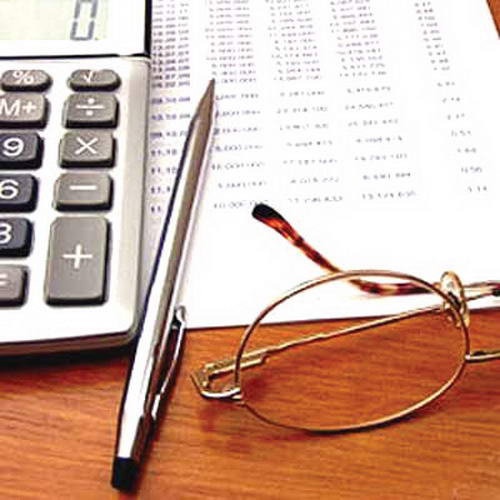 Основные показатели социально – экономического развития Старооскольского городского округа
6
-  260,524 тыс. чел. - численность населения на 01.01.2018 года
-  0,54% - уровень регистрируемой безработицы к экономически активному населению на 01.01.2018 года
-  33 889,6 руб. – среднемесячная заработная плата по крупным и средним организациям
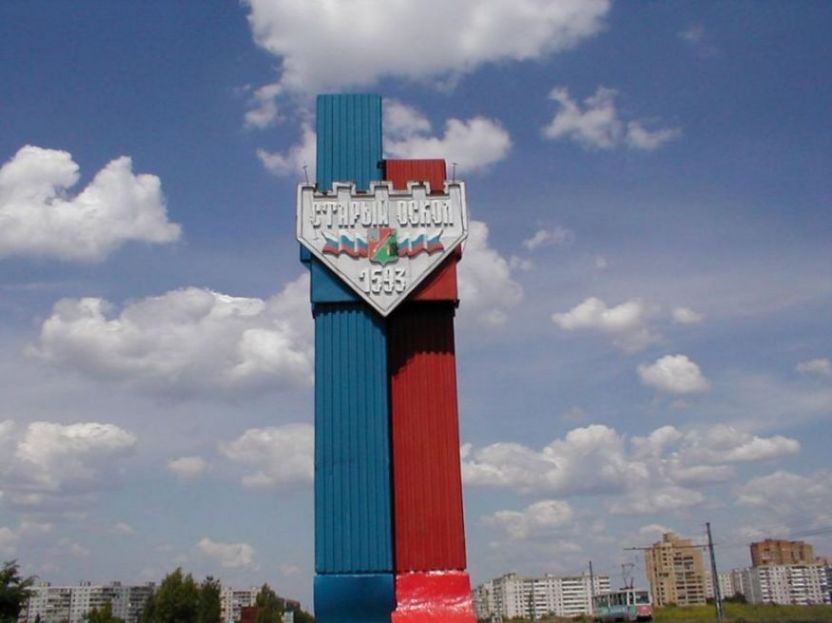 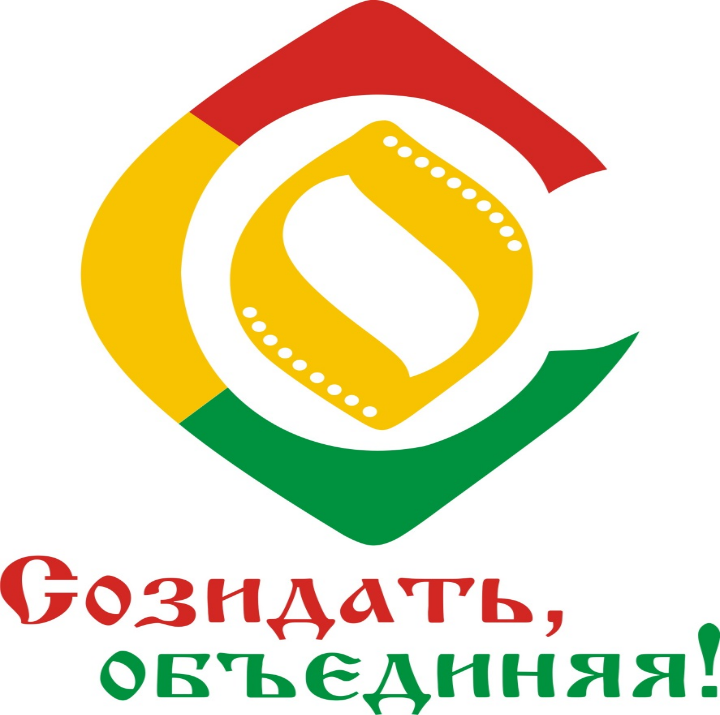 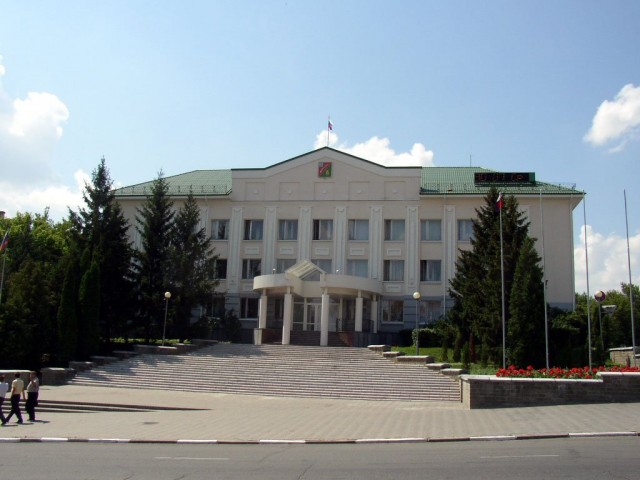 Основные параметры бюджета Старооскольского городского округа на  2018 год и на плановый период 2019-2020 годов
7
тыс.руб.
Основные параметры бюджета Старооскольского городского округа на 2018 год
8
Дорожное хозяйство
689 188 тыс. руб.
Налоговые доходы
2 352 536 тыс. руб.
Доходы бюджета – 
6 750 827 тыс. руб.
Жилищно-коммунальное хозяйство
463 356 тыс. руб.
БЮДЖЕТ
Образование
3 312 383 тыс. руб.
Неналоговые доходы
490 051 тыс. руб.
Культура и кинематография
372 639 тыс. руб.
Социальная политика
1 378 519 тыс. руб.
Безвозмездные поступления
3 908 240 тыс. руб.
Физическая культура и спорт
151 209 тыс. руб.
Расходы бюджета –
 
7 009 611 тыс. руб.
Другие расходы
642 317 тыс. руб.
Основные параметры бюджета Старооскольского городского округа на 2019 год
9
Дорожное хозяйство
128 602 тыс. руб.
Налоговые доходы
2 410 729 тыс. руб.
Доходы бюджета – 
 6 113 489 тыс. руб.
Жилищно-коммунальное хозяйство
444 804 тыс. руб.
БЮДЖЕТ
Образование
3 329 970 тыс. руб.
Неналоговые доходы
469 168 тыс. руб.
Культура и кинематография
333 483 тыс. руб.
Социальная политика
1 324 322 тыс. руб.
Безвозмездные поступления
3 233 592 тыс. руб.
Физическая культура и спорт
142 759 тыс. руб.
Расходы бюджета –
6 326 956
тыс. руб.
Другие расходы
623 016 тыс. руб.
Основные параметры бюджета Старооскольского городского округа на 2020 год
10
Дорожное хозяйство
130 868 тыс. руб.
Налоговые доходы
2 476 021 тыс. руб.
Доходы бюджета – 
6 235 181 тыс. руб.
Жилищно-коммунальное хозяйство
373 034 тыс. руб.
БЮДЖЕТ
Образование
3 452 255 тыс. руб.
Неналоговые доходы
467 430 тыс. руб.
Культура и кинематография
332 273 тыс. руб.
Социальная политика
1 363 500 тыс. руб.
Безвозмездные поступления
3 291 730 тыс. руб.
Физическая культура и спорт
147 756 тыс. руб.
Расходы бюджета –
6 433 617 
тыс. руб.
Другие расходы
633 931 тыс. руб.
Доходы бюджета Старооскольского городского округа
Доходы бюджета городского округа образуются за счет налоговых и неналоговых доходов, а также за счет безвозмездных поступлений.
11
Доходы бюджета
Безвозмездные поступления - это поступления из бюджетов других уровней (межбюджетные трансферты) и финансовая помощь от физических и юридических лиц
Налоговые доходы – поступления в бюджет от уплаты налогов, установленных Налоговым кодексом РФ
Неналоговые доходы – поступления от уплаты пошлин и сборов, установленных законодательством РФ, штрафов за нарушение законодательства, доходов от использования и продажи имущества
Межбюджетные трансферты (безвозмездные поступления)
Межбюджетные трансферты (безвозмездные поступления) - это средства одного бюджета бюджетной системы РФ, перечисляемые другому бюджету бюджетной системы РФ.
12
Формы межбюджетных трансфертов
Дотации - межбюджетные трансферты, предоставляемые на безвозмездной и безвозвратной основе без установления направлений и (или) условий их использования
Субсидии - бюджетные средства, предоставляемые бюджету другого уровня бюджетной системы РФ, в целях софинансирования расходных обязательств, возникающих при выполнении полномочий органов местного самоуправления по вопросам местного значения
Субвенции - бюджетные средства, предоставляемые бюджету другого уровня бюджетной системы РФ в целях финансового обеспечения расходных обязательств субъектов РФ и (или) муниципальных образований, возникающих при выполнении полномочий РФ, переданных для осуществления органам государственной власти субъектов Российской Федерации и (или) органам местного самоуправления в установленном порядке.
Доходная часть бюджета Старооскольского городского округа на 2018 год
Общий объем –6 750 827 тыс. руб.
Безвозмездные перечисления 3 908 240         тыс.руб.
Неналоговые доходы
490 051 тыс. руб.
Налоговые доходы
2 352 536 тыс. руб.
Субсидии – 809 273 тыс. руб.
Налог на доходы физических лиц –  
671 539 тыс. руб.
Доходы от оказания платных услуг (работ) и компенсации затрат государства –5 629 тыс. руб.
Налог на имущество физических лиц –100 536 тыс. руб.
Плата за негативное воздействие на окружающую среду –31 358 тыс. руб.
Земельный налог 1 288 631 тыс. руб.
Субвенции – 3 096 100 тыс. руб.
Доходы от продажи материальных и нематериальных активов – 
24 000 тыс. руб.
Единый налог на вмененный доход  для отдельных видов деятельности – 
176 417 тыс. руб.
Доходы от использования имущества, находящегося в государственной и муниципальной собственности – 
353 094 тыс. руб.
Единый сельскохозяйственный налог –2 533 тыс. руб.
Налог, взимаемый в связи с применением патентной системы налогообложения – 7 471 тыс. руб.
Иные межбюджетные трансферты– 2 867 тыс. руб.
Штрафы, санкции, возмещение ущерба– 18 235 тыс. руб.
Акцизы по подакцизным товарам (продукции) –34 717 тыс. руб.
Прочие неналоговые доходы– 
57 735 тыс. руб.
Государственная пошлина – 
70 692 тыс. руб.
Доходная часть бюджета Старооскольского городского округа на 2019 год
Общий объем –6 113 489 тыс. руб.
Безвозмездные перечисления 3 233 592         тыс. руб.
Неналоговые доходы
469 168 тыс. руб.
Налоговые доходы
2 410 729 тыс. руб.
Субсидии –104 738 тыс. руб.
Налог на доходы физических лиц –  
712 802 тыс. руб.
Доходы от оказания платных услуг (работ) и компенсации затрат государства –5 639 тыс. руб.
Налог на имущество физических лиц –104 557 тыс. руб.
Плата за негативное воздействие на окружающую среду –32 612 тыс. руб.
Земельный налог 1 289 000 тыс. руб.
Субвенции –3 125 987 тыс. руб.
Доходы от продажи материальных и нематериальных активов – 
21 000 тыс. руб.
Единый налог на вмененный доход  для отдельных видов деятельности – 
183 474 тыс. руб.
Доходы от использования имущества, находящегося в государственной и муниципальной собственности – 
333 217 тыс. руб.
Единый сельскохозяйственный налог –2 634 тыс. руб.
Налог, взимаемый в связи с применением патентной системы налогообложения –7 770 тыс. руб.
Иные межбюджетные трансферты– 2 867 тыс. руб.
Штрафы, санкции, возмещение ущерба– 18 964 тыс. руб.
Акцизы по подакцизным товарам (продукции) –36 972 тыс. руб.
Прочие неналоговые доходы– 
57 736 тыс. руб.
Государственная пошлина – 
73 520 тыс. руб.
Доходная часть бюджета Старооскольского городского округа на 2020 год
Общий объем –6 235 181 тыс. руб.
Безвозмездные перечисления  3 291 730 тыс. руб.
Неналоговые доходы
467 430 тыс. руб.
Налоговые доходы
2 476 021 тыс. руб.
Субсидии – 39 244 тыс. руб.
Налог на доходы физических лиц –  
760 814 тыс. руб.
Доходы от оказания платных услуг (работ) и компенсации затрат государства –5 649 тыс. руб.
Налог на имущество физических лиц –108 739 тыс. руб.
Плата за негативное воздействие на окружающую среду –33 916 тыс. руб.
Земельный налог – 1 289 000 тыс. руб.
Субвенции –3 249 619 тыс. руб.
Доходы от продажи материальных и нематериальных активов – 
19 000 тыс. руб.
Единый налог на вмененный доход  для отдельных видов деятельности – 
190 813 тыс. руб.
Доходы от использования имущества, находящегося в государственной и муниципальной собственности – 
331 405 тыс. руб.
Единый сельскохозяйственный налог –2 739 тыс. руб.
Налог, взимаемый в связи с применением патентной системы налогообложения – 8 081 тыс. руб.
Иные межбюджетные трансферты– 2 867 тыс. руб.
Штрафы, санкции, возмещение ущерба– 19 723 тыс. руб.
Акцизы по подакцизным товарам (продукции) –39 375 тыс. руб.
Прочие неналоговые доходы– 
57 737 тыс. руб.
Государственная пошлина – 
76 460 тыс. руб.
Расходы бюджета Старооскольского городского округа на 2018 год и на плановый период 2019-2020 годов
16
Расходы бюджета – денежные средства, направляемые на финансовое обеспечение задач и функций государства и местного самоуправления.
Расходы
программные расходы – 
2018 год-
6 670 637 тыс. руб.
непрограммные расходы –
2018 год - 
338 974 тыс. руб.
всего расходы –
2018 год - 
7 009 611 тыс. руб.
2019 год– 
6 002 218 тыс. руб.
2019 год – 
324 738 тыс. руб.
2019 год– 
6 326 956 тыс. руб.
2020 год – 
6 104 078 тыс. руб.
2020 год – 
329 539 тыс. руб.
2020 год – 
6 433 617 тыс. руб.
Структура расходной части бюджета Старооскольского городского округа
17
Программно-целевое планирование бюджета 
Старооскольского городского округа
Перечень муниципальных программ Старооскольского городского округа:
Обеспечение безопасности жизнедеятельности населения Старооскольского городского округа на 2015-2020 годы
Развитие образования Старооскольского городского округа на 2015 – 2020 годы
Молодость Белгородчины на территории Старооскольского городского округа на 2015-2020 годы
Развитие культуры и искусства Старооскольского городского округа на 2015-2020 годы
Обеспечение населения Старооскольского городского округа жильем на 2015-2020 годы
Социальная поддержка граждан в Старооскольском городском округе на 2015-2020 годы
Развитие физической культуры и спорта в Старооскольском городском округе на 2015-2020 годы
Развитие системы обеспечения жителей Старооскольского городского округа информацией по вопросам осуществления местного самоуправления в 2015-2020 годах
Развитие экономического потенциала, формирование благоприятного предпринимательского климата и содействие занятости населения в Старооскольском городском округе на 2015-2020 годы
Развитие сельского хозяйства и рыбоводства в Старооскольском городском округе на 2015-2020 годы
Устойчивое развитие сельских территорий Старооскольского городского округа на 2015-2020 годы
Развитие системы жизнеобеспечения Старооскольского городского округа на 2015-2020 годы
Содержание дорожного хозяйства, организация транспортного обслуживания населения на 2015-2020 годы
Совершенствование имущественно - земельных отношений и лесного хозяйства в Старооскольском городской округе на 2015-2020 годы
Формирование и развитие системы муниципальной кадровой политики в Старооскольском городском округе на 2015-2020 годы
Развитие деятельности по государственной регистрации актов гражданского состояния в Старооскольском городском округе на 2015-2020 годы
Формирование современной городской среды на территории Старооскольского городского округа на 2018-2022 годы
Планирование расходов по муниципальным программам
Старооскольского городского округа в 2018-2020 годах
Муниципальная программа «Обеспечение безопасности жизнедеятельности населения Старооскольского городского округа на 2015-2020 годы»
Ответственный исполнитель муниципальной программы: 
Администрация Старооскольского городского округа в лице департамента по организационно-аналитической и кадровой работе
Цель: повышение уровня безопасности жизнедеятельности населения и территории 
Старооскольского городского округа
Задачи:

Сокращение масштабов незаконного распространения и немедицинского потребления наркотических средств и психотропных веществ и их последствий для здоровья личности и общества в целом.
Обеспечение общественного порядка и безопасности дорожного движения на территории Старооскольского городского округа.
Создание условий и реализация полномочий органов местного самоуправления Старооскольского городского округа в области гражданской обороны, предупреждения и ликвидации чрезвычайных ситуаций, обеспечения пожарной безопасности и безопасности людей на водных объектах.
Комплексное решение проблем профилактики безнадзорности и правонарушений несовершеннолетних, их социальная адаптация, повышение уровня защиты прав и законных интересов несовершеннолетних.
Подпрограммы:

Профилактика немедицинского потребления наркотических средств и психотропных веществ на территории Старооскольского городского округа на 2015-2020 годы. 
Профилактика правонарушений и обеспечение безопасности дорожного движения на территории Старооскольского городского округа на 2015-2020 годы.
Защита населения и территорий от чрезвычайных ситуаций, обеспечение пожарной безопасности и безопасности людей на водных объектах на территории Старооскольского городского округа на 2015-2020 годы.
Профилактика безнадзорности и правонарушений несовершеннолетних и защита их прав на территории Старооскольского городского округа на 2015-2020 годы.
Муниципальная программа «Развитие образования 
Старооскольского городского округа на 2015-2020 годы»
Ответственный исполнитель муниципальной программы: 
Управление образования администрации Старооскольского городского округа
Цель: создание условий для обеспечения высокого качества дошкольного, общего, дополнительного образования в соответствии с меняющимися запросами населения и перспективными задачами развития Старооскольского городского округа
Подпрограммы:

Развитие дошкольного образования.
Развитие общего образования.
Развитие дополнительного образования.
Развитие системы оценки качества образования.
Организация отдыха и оздоровления детей и подростков.
Развитие дополнительного профессионального образования.
Обеспечение реализации муниципальной программы.
Задачи:

Обеспечение государственных гарантий доступности качественного дошкольного образования в городском округе.
Повышение доступности качественного начального общего, основного общего, среднего общего образования, соответствующего современным требованиям.
Создание условий и механизмов устойчивого развития дополнительного образования.
Создание целостной и сбалансированной системы оценки качества образования Старооскольского городского округа на основе принципов открытости, объективности, прозрачности, общественно-профессионального участия.
Создание условий для полноценного и безопасного отдыха и оздоровления учащихся общеобразовательных учреждений в возрасте до 18 лет.
Обеспечение соответствия квалификации педагогических и руководящих работников образовательных учреждений меняющимся условиям профессиональной деятельности и социальной среды.
Создание условий для совершенствования управленческих, финансово-экономических механизмов в сфере образования.
Муниципальная программа «Молодость Белгородчины на территории Старооскольского городского округа на 2015-2020 годы»
Ответственный исполнитель муниципальной программы: 
Управление по делам молодежи администрации Старооскольского городского округа
Цель: создание правовых, социально-экономических, организационных условий для самореализации, социального становления молодых людей в возрасте от 14 до 30 лет, реализации ими конституционных прав и обязанностей
Задачи:

Создание возможностей для успешной социализации, эффективной самореализации и развития инновационного потенциала молодых людей вне зависимости от социального статуса.
Совершенствование системы патриотического воспитания граждан на территории Старооскольского городского округа, формирование уважения к памяти прошлых поколений, бережного отношения к культурному наследию, готовности к выполнению конституционных обязанностей, достойному служению обществу и государству.
Создание необходимых условий для эффективной реализации молодежной политики на территории Старооскольского городского округа.
Подпрограммы:

Социализация и самореализация молодых людей Старооскольского городского округа на 2015 - 2020 годы.
Патриотическое воспитание граждан на 2015 - 2020 годы.
Обеспечение реализации муниципальной программы «Молодость Белгородчины на территории Старооскольского городского округа на 2015 - 2020 годы».
Муниципальная программа «Развитие культуры и искусства Старооскольского городского округа на 2015 - 2020 годы»
Ответственный исполнитель муниципальной программы: 
Управление культуры администрации Старооскольского городского округа
Цель: создание условий для комплексного развития культурного потенциала, сохранения культурного наследия и гармонизации культурной жизни Старооскольского городского округа
Задачи:

Обеспечение организации и развития библиотечного обслуживания населения Старооскольского городского округа, сохранности и комплектования библиотечных фондов.
Развитие экспозиционно-выставочной, издательской и научно-просветительской деятельности муниципальных музеев и Старооскольского зоопарка, обеспечение сохранности и безопасности музейных фондов.
Стимулирование развития культурно-досуговой деятельности на территории Старооскольского городского округа.
Создание условий для сохранения объектов культурного наследия Старооскольского городского округа.
Обеспечение развития профессионального театрального искусства.
Реализация основных направлений муниципальной политики Старооскольского городского округа в целях создания благоприятных условий для устойчивого развития сферы культуры
Подпрограммы:

Развитие библиотечного дела.
Развитие музейного дела.
Культурно-досуговая деятельность.
Сохранение объектов культурного наследия.
Развитие профессионального искусства.
Обеспечение реализации муниципальной программы.
Муниципальная программа «Обеспечение населения Старооскольского городского округа жильем на 2015 - 2020 годы»
Ответственный исполнитель муниципальной программы: 
Администрация Старооскольского городского округа в лице жилищного управления департамента по строительству, транспорту и жилищно-коммунальному хозяйству
Цель: повышение доступности и комфортности жилья
Задачи:

Обеспечение ликвидации аварийного и ветхого жилья и переселение граждан, проживающих в ветхом и аварийном жилищном фонде.
Реализация органами местного самоуправления полномочий по обеспечению жильем отдельных категорий граждан Старооскольского городского округа.
Подпрограммы:

Переселение граждан из аварийного жилищного фонда Старооскольского городского округа.
Обеспечение жильем отдельных категорий граждан Старооскольского городского округа.
Муниципальная программа «Социальная поддержка граждан в Старооскольском городском округе на 2015 - 2020 годы»
Ответственный исполнитель муниципальной программы: 
Управление социальной защиты населения администрации Старооскольского городского округа
Цель: повышение уровня и качества жизни граждан, нуждающихся в социальной защите государства
Задачи:

Повышение уровня жизни граждан - получателей мер социальной поддержки.
Обеспечение потребностей граждан пожилого возраста, инвалидов и детей, попавших в трудную жизненную ситуацию, в социальных услугах посредством повышения их качества и доступности.
Создание благоприятных условий для жизнедеятельности детей из многодетных семей, находящихся в трудной жизненной ситуации, детей-сирот и детей, оставшихся без попечения родителей.
Формирование доступной среды для инвалидов и других маломобильных групп населения и их интеграция в современное общество.
Повышение активности социально ориентированных некоммерческих организаций во взаимодействии с органами местного самоуправления городского округа.
Повышение эффективности использования средств федерального, областного и городского бюджетов в рамках выполнения установленных функций и переданных государственных полномочий по социальной поддержке населения.
Подпрограммы:

Развитие мер социальной поддержки отдельных категорий граждан.
Модернизация и развитие социального обслуживания населения.
Социальная поддержка семьи и детей.
Мероприятия по обеспечению доступной среды.
Поддержка социально ориентированных некоммерческих организаций.
Обеспечение реализации муниципальной программы «Социальная поддержка граждан в Старооскольском городском округе на 2015 - 2020 годы».
Муниципальная программа «Развитие физической культуры и спорта в Старооскольском городском округе на 2015 - 2020 годы»
Ответственный исполнитель муниципальной программы: 
Управление по физической культуре и спорту администрации Старооскольского городского округа
Цель: привлечение жителей Старооскольского городского округа к систематическим занятиям физической культурой и спортом
Задачи:

Создание условий для развития физической культуры и массового спорта на территории Старооскольского городского округа.
Совершенствование спортивной инфраструктуры и укрепление материально-технической базы сферы физической культуры и спорта.
Создание необходимых условий для эффективной реализации муниципальной программы «Развитие физической культуры и спорта в Старооскольском городском округе на 2015 - 2020 годы».
Подпрограммы:

Развитие физической культуры и массового спорта.
Развитие спортивной инфраструктуры.
Обеспечение реализации муниципальной программы «Развитие физической культуры и спорта в Старооскольском городском округе на 2015 - 2020 годы».
Муниципальная программа «Развитие системы обеспечения жителей Старооскольского городского округа информацией по вопросам осуществления местного самоуправления в 2015 - 2020 годах»
Ответственный исполнитель муниципальной программы: 
Администрация Старооскольского городского округа в лице департамента по организационно-аналитической и кадровой работе
Цель: повышение уровня эффективности процессов предоставления информации по вопросам осуществления местного самоуправления населению Старооскольского городского округа
Задачи:

Создание условий для более полного и качественного обеспечения населения информацией по вопросам осуществления местного самоуправления посредством печатных изданий.
Создание условий для более полного и качественного обеспечения населения справочно-аналитической информацией.
Создание условий для повышения профессиональной активности и уровня компетенции журналистов старооскольских СМИ.
Подпрограммы:

Развитие системы обеспечения населения информацией по вопросам осуществления местного самоуправления посредством печатных изданий.
Развитие системы обеспечения населения справочно-аналитической информацией.
Повышение кадрового потенциала старооскольских СМИ.
Муниципальная программа «Развитие экономического потенциала, формирование благоприятного предпринимательского климата и содействие занятости населения в Старооскольском городском округе на 2015 - 2020 годы»
Ответственный исполнитель муниципальной программы: 
Администрация Старооскольского городского округа в лице департамента 
по экономическому развитию
Цель: создание условий для увеличения экономического потенциала, формирования благоприятного предпринимательского климата, а также содействия занятости населения, улучшения условий и охраны труда
Задачи:

Создание благоприятных условий для устойчивого развития малого и среднего предпринимательства в целях укрепления экономики Старооскольского городского округа и обеспечения социальной стабильности в обществе.
Максимально полное удовлетворение потребностей населения Старооскольского округа в товарах и услугах за счет обеспечения эффективного развития инфраструктуры отрасли посредством создания благоприятных условий для роста предпринимательской активности, конкуренции и сбалансированного развития различных видов, типов и способов торговли.
Создание благоприятных условий для устойчивого развития туризма и придорожного сервиса, повышения имиджа и привлекательности Старооскольского городского округа, эффективное использование туристско-рекреационных ресурсов.
Содействие занятости населения Старооскольского городского округа.
Улучшение условий и охраны труда в целях снижения профессиональных рисков работников организаций, расположенных на территории Старооскольского городского округа.
Подпрограммы:

Развитие и поддержка малого и среднего предпринимательства Старооскольского городского округа на 2015 - 2020 годы.
Развитие торговли на территории Старооскольского городского округа на 2015 - 2020 годы.
Развитие туризма и придорожного сервиса в Старооскольском городском округе на 2015 - 2020 годы.
Содействие занятости населения Старооскольского городского округа на 2015 - 2020 годы.
Улучшение условий и охраны труда в Старооскольском городском округе на 2015 - 2020 годы.
Муниципальная программа «Развитие сельского хозяйства и рыбоводства в Старооскольском городском округе на 2015 - 2020 годы»
Ответственный исполнитель муниципальной программы: 
Администрация Старооскольского городского округа в лице департамента по экономическому развитию
Цель: создание условий для устойчивого развития агропромышленного комплекса Старооскольского городского округа
Задачи:

Обеспечение продовольственной безопасности Старооскольского городского округа по основным видам продукции растениеводства и животноводства, повышение конкурентоспособности растениеводческой и животноводческой продукции, производимой сельскохозяйственными товаропроизводителями.
Поддержка и развитие сельскохозяйственной и несельскохозяйственной деятельности малых форм хозяйствования на селе.
Подпрограммы:

Развитие приоритетных подотраслей сельского хозяйства.
Поддержка малых форм хозяйствования.
Муниципальная программа «Устойчивое развитие сельских территорий Старооскольского городского округа на 2015 - 2020 годы»
Ответственный исполнитель муниципальной программы: 
Администрация Старооскольского городского округа в лице департамента по экономическому развитию
Цель: создание комфортных условий жизнедеятельности в сельской
Задачи:

Удовлетворение потребностей сельского населения,  том числе молодых семей и молодых специалистов, в благоустроенном жилье, а также создание условий для их самореализации.
Повышение уровня комплексного обустройства сельских территорий объектами социальной и инженерной инфраструктуры.
Подпрограммы:

Обеспечение граждан, проживающих в сельской местности, благоустроенным жильем, а также создание условий для самореализации и вовлечения их в активную социальную жизнь.
Комплексное обустройство населенных пунктов, расположенных в сельской местности, объектами социальной и инженерной инфраструктуры.
Муниципальная программа «Обеспечение безопасности жизнедеятельности населения Старооскольского городского округа на 2015-2020 годы»
Ответственный исполнитель муниципальной программы: 
Администрация Старооскольского городского округа в лице департамента по организационно-аналитической и кадровой работе
Цель: повышение уровня безопасности жизнедеятельности населения и территории 
Старооскольского городского округа
Задачи:

Сокращение масштабов незаконного распространения и немедицинского потребления наркотических средств и психотропных веществ и их последствий для здоровья личности и общества в целом.
Обеспечение общественного порядка и безопасности дорожного движения на территории Старооскольского городского округа.
Создание условий и реализация полномочий органов местного самоуправления Старооскольского городского округа в области гражданской обороны, предупреждения и ликвидации чрезвычайных ситуаций, обеспечения пожарной безопасности и безопасности людей на водных объектах.
Комплексное решение проблем профилактики безнадзорности и правонарушений несовершеннолетних, их социальная адаптация, повышение уровня защиты прав и законных интересов несовершеннолетних
Подпрограммы:

Профилактика немедицинского потребления наркотических средств и психотропных веществ на территории Старооскольского городского округа на 2015-2020 годы. 
Профилактика правонарушений и обеспечение безопасности дорожного движения на территории Старооскольского городского округа на 2015-2020 годы.
Защита населения и территорий от чрезвычайных ситуаций, обеспечение пожарной безопасности и безопасности людей на водных объектах на территории Старооскольского городского округа на 2015-2020 годы.
Профилактика безнадзорности и правонарушений несовершеннолетних и защита их прав на территории Старооскольского городского округа на 2015-2020 годы.
Муниципальная программа «Содержание дорожного хозяйства, организация транспортного обслуживания населения Старооскольского городского округа 
на 2015 - 2020 годы»
Ответственный исполнитель муниципальной программы: 
Администрация Старооскольского городского округа в лице департамента по строительству, транспорту и жилищно-коммунальному хозяйству
Цель: создание условий для устойчивого функционирования транспортной системы и дорожной сети Старооскольского городского округа Белгородской области в соответствии с социально-экономическими потребностями населения
Подпрограммы:

Содержание дорожного хозяйства на 2015 - 2020 годы.
Организация транспортного обслуживания населения Старооскольского городского округа на 2015 - 2020 годы.
Совершенствование и развитие дорожной сети в Старооскольском городском округе".
Обеспечение реализации муниципальной программы «Содержание дорожного хозяйства, организация транспортного обслуживания населения Старооскольского городского округа на 2015 - 2020 годы».
Задачи:

Повышение качества содержания улично-дорожной сети и существующих объектов автомобильных дорог Старооскольского городского округа.
Формирование условий для устойчивого функционирования транспортной системы, удовлетворяющих требованиям по безопасности движения и ориентированных на предоставление качественного транспортного обслуживания всем слоям населения.
Развитие современной и эффективной сети автомобильных дорог Старооскольского городского округа.
Создание эффективной системы реализации мероприятий программы «Содержание дорожного хозяйства, организация транспортного обслуживания населения Старооскольского городского округа на 2015 - 2020 годы».
Муниципальная программа «Совершенствование имущественно-земельных отношений и лесного хозяйства в Старооскольском городском округе 
на 2015 - 2020 годы»
Ответственный исполнитель муниципальной программы: 
Департамент имущественных и земельных отношений администрации Старооскольского городского округа
Цель: повышение эффективности функционирования, совершенствования имущественно-земельного комплекса и развитие лесного хозяйства муниципального образования - Старооскольского городского округа
Подпрограммы:

Совершенствование имущественных отношений.
Совершенствование земельных отношений.
Развитие лесного хозяйства.
Обеспечение реализации муниципальной программы.
Задачи:

Создание условий для повышения эффективности использования и распоряжения имуществом, находящимся в собственности Старооскольского городского округа.
Создание условий для повышения эффективности использования земельных ресурсов; формирования, управления и распоряжения земельными участками, относящимися к муниципальной собственности, а также земельными участками, государственная собственность на которые не разграничена.
Повышение эффективности использования, охраны, защиты и воспроизводства лесов Старооскольского городского округа.
Повышение эффективности использования средств областного бюджета и бюджета городского округа в рамках выполнения установленных полномочий по организации деятельности исполнительно-распорядительных функций в сфере управления и распоряжения муниципальной собственностью.
Муниципальная программа «Формирование и развитие системы муниципальной кадровой политики в Старооскольском городском округе на 2015 - 2020 годы»
Ответственный исполнитель муниципальной программы: 
Администрация Старооскольского городского округа в лице департамента по организационно-аналитической и кадровой работе
Цель: развитие кадрового потенциала органов местного самоуправления 
Старооскольского городского округа
Задачи:

Профессионализация муниципальных служащих Старооскольского городского округа.
Снижение уровня коррупции во всех сферах деятельности органов местного самоуправления Старооскольского городского округа, устранение причин ее возникновения.
Подпрограммы не выделяются

Кадровая политика - один из факторов, определяющих конкурентоспособность Старооскольского городского округа. Под конкурентоспособностью, в свою очередь, понимается роль и место Старооскольского городского округа в экономическом пространстве, способность реализовать имеющийся экономический потенциал (финансовый, производственный, трудовой, инновационный, инвестиционный, ресурсно-сырьевой), обеспечить высокий уровень жизни населения.
Поэтому создание уникального кадрового потенциала - одна из основных задач Старооскольского городского округа.
.
Муниципальная программа «Развитие деятельности по государственной регистрации актов гражданского состояния в Старооскольском городском округе на 2015 - 2020 годы»
Ответственный исполнитель муниципальной программы: 
Управление записи актов гражданского состояния администрации Старооскольского городского округа
Цель: Совершенствование деятельности управления ЗАГС в направлениях исполнения полномочий Российской Федерации по государственной регистрации актов гражданского состояния и участие в реализации государственной, региональной и муниципальной семейной политики
Подпрограммы:

Реализация государственных полномочий Российской Федерации на государственную регистрацию актов гражданского состояния на территории Старооскольского городского округа.
Реализация государственной, региональной и муниципальной семейной политики на территории Старооскольского городского округа.
Обеспечение качества и доступности предоставления государственных услуг в сфере регистрации актов гражданского состояния.
Задачи:

Обеспечение реализации прав граждан и организаций в сфере государственной регистрации актов гражданского состояния, создание и обеспечение полной сохранности архивного фонда записей актов гражданского состояния Старооскольского городского округа.
Укрепление института семьи, возрождение и сохранение духовно-нравственных традиций семейных отношений.
Повышение качества и доступности государственных услуг, предоставляемых управлением ЗАГС.
Муниципальная программа «Формирование современной городской среды на территории Старооскольского городского округа на 2018-2022 годы»
Ответственный исполнитель муниципальной программы: 
Администрация Старооскольского городского округа в лице департамента по строительству, транспорту и жилищно-коммунальному хозяйству (далее - ДСТиЖКХ)
Цель: Повышение уровня благоустройства, качества и комфорта территории Старооскольского городского округа
Подпрограммы:

Благоустройство дворовых территорий многоквартирных жилых домов города Старый Оскол.
Благоустройство общественных и иных территорий соответствующего функционального назначения.
Задачи:

Обеспечение проведения мероприятий по благоустройству дворовых территорий многоквартирных домов.
Обеспечение проведения мероприятий по благоустройству общественных и иных территорий соответствующего функционального назначения в соответствии с едиными требованиями.
Расходы бюджета Старооскольского городского округа на образование в 2018-2020 годах
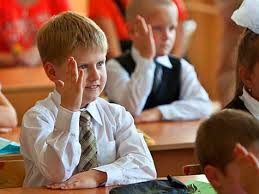 На территории Старооскольского городского округа функционирует  136 образовательных учреждения: 
51 общеобразовательная школа, 
61 дошкольных образовательных учреждений, 
16 учреждения дополнительного образования детей,
8 прочих учреждений образования
 
Расходы Старооскольского городского округа на образование в расчете на 1 жителя Старооскольского городского округа в 2018 году составят
 12 295,6 руб.
38
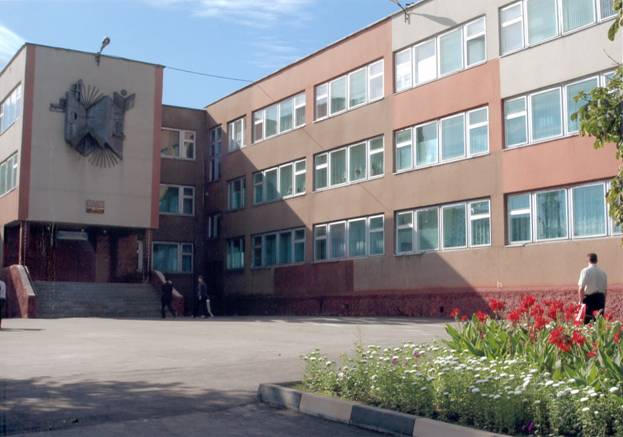 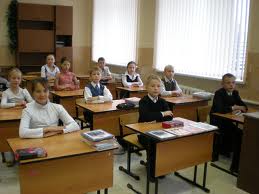 Расходы бюджета Старооскольского городского округа в 2017 году и на плановый период 2018-2019 годов на культуру
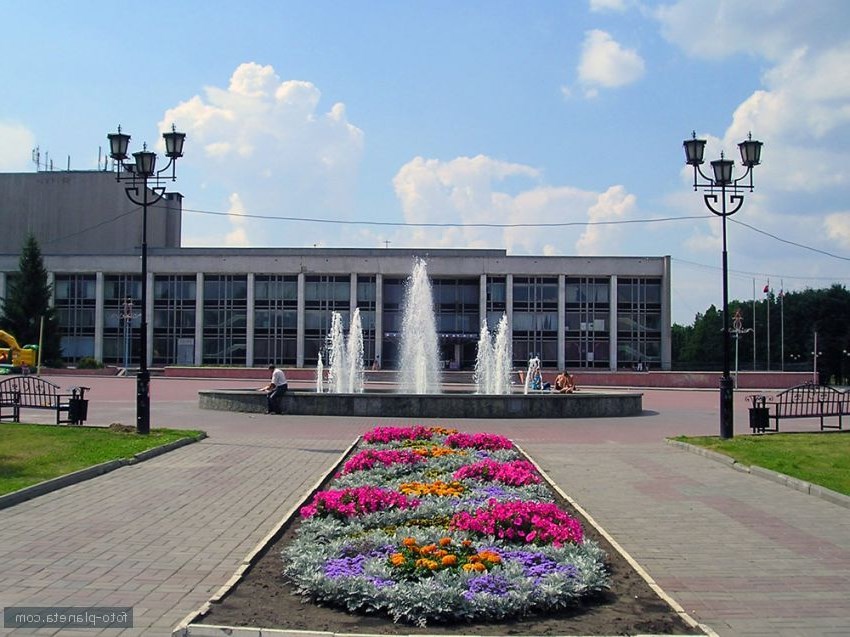 На территории Старооскольского городского округа функционирует:

12 культурно-досуговых учреждений;
1 библиотека (с филиалами); 
2 исторических музея и зоопарк;
1 театр для детей и молодежи.


 Расходы Старооскольского городского округа на культуру в расчете на 1 жителя Старооскольского городского округа в 2018 году составят 1 261,5 руб.
40
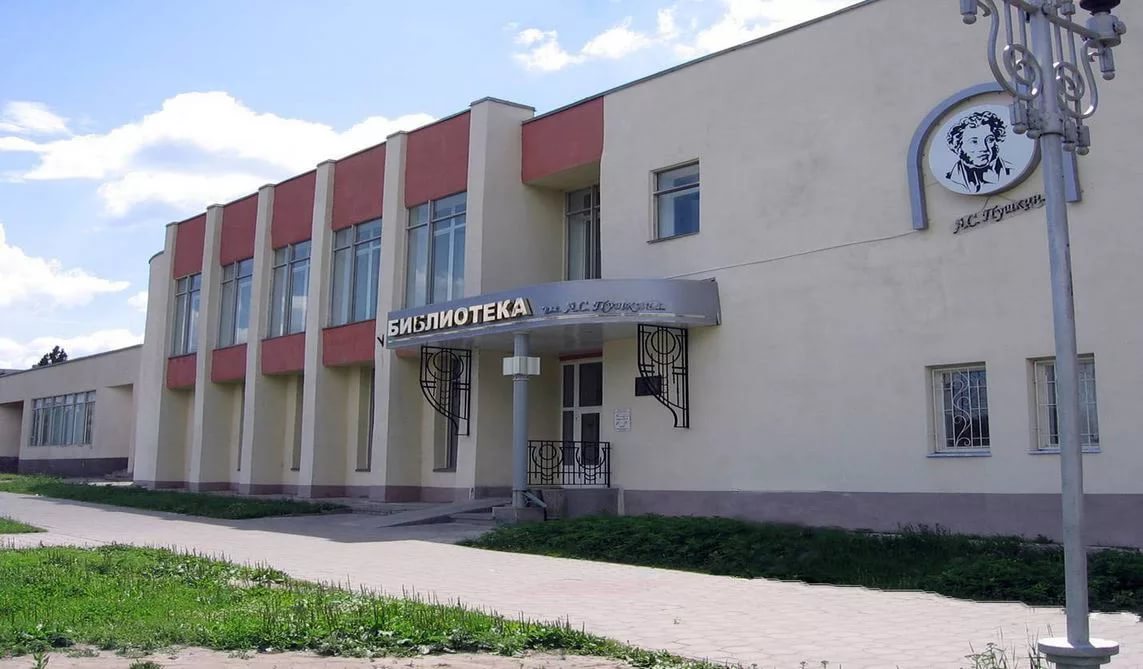 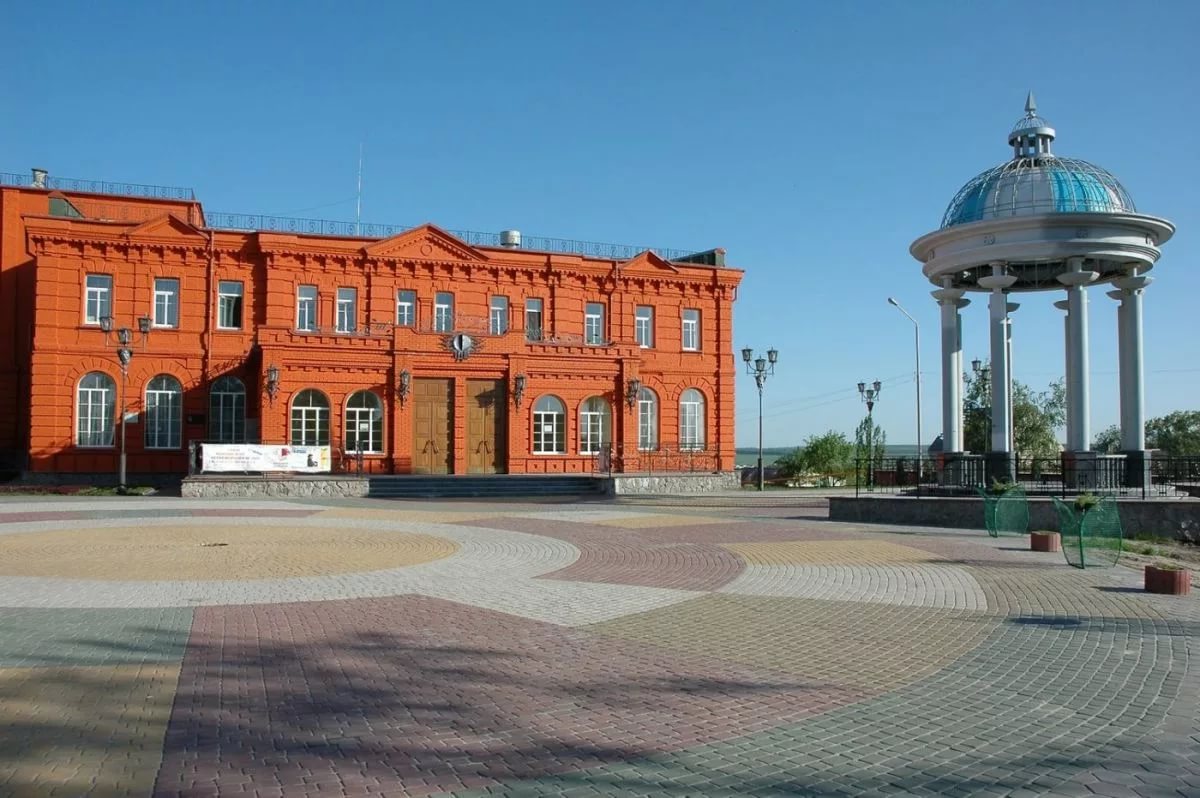 Расходы бюджета Старооскольского городского округа в 2018 году и на плановый период 2019-2020 годов на социальную политику
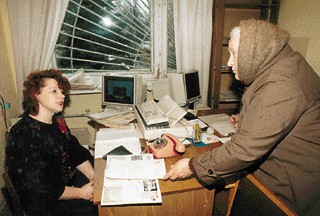 На территории Старооскольского городского округа функционирует:

Муниципальное бюджетное учреждение «Комплексный центр социального обслуживания населения»


 Расходы Старооскольского городского округа на социальную политику в расчете на 1 жителя Старооскольского городского округа в 2018 году составят                 5 291,33 руб.
42
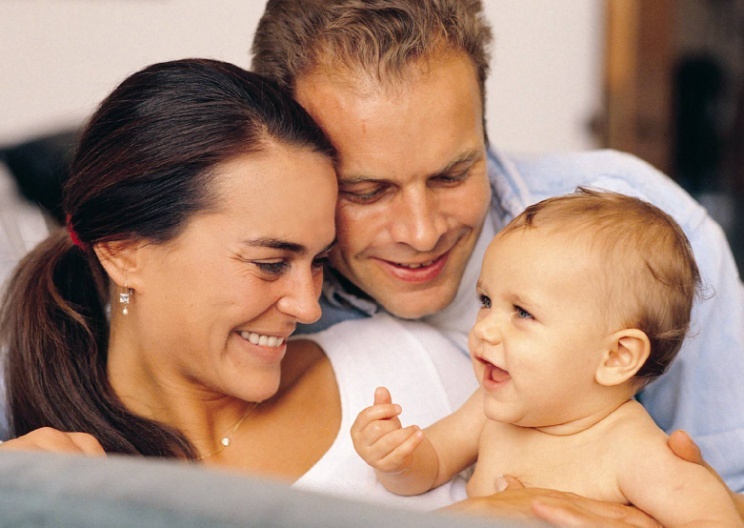 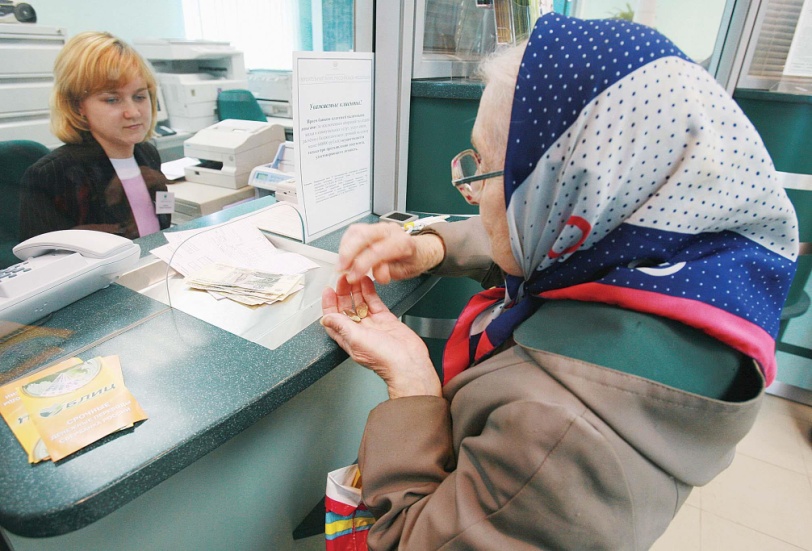 Расходы бюджета Старооскольского городского округа на национальную экономику на 2018 год и на плановый период 2019-2020 годов
Общеэкономические вопросы
2018- 2020 годы – по 460 тыс. руб.
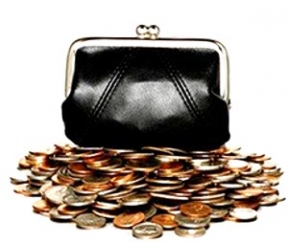 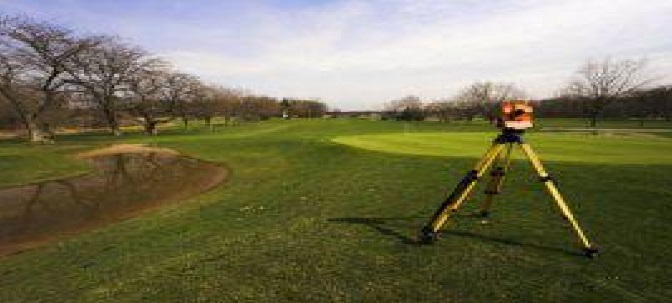 Другие вопросы в области национальной экономики 

2018 год – 151 035 тыс. руб.
2019 год – 146 926 тыс. руб.
2020 год – 148 795 тыс. руб.
2018 год – 969 062 тыс. руб.
2019 год – 406 974 тыс. руб.
2020 год – 415 416 тыс. руб.
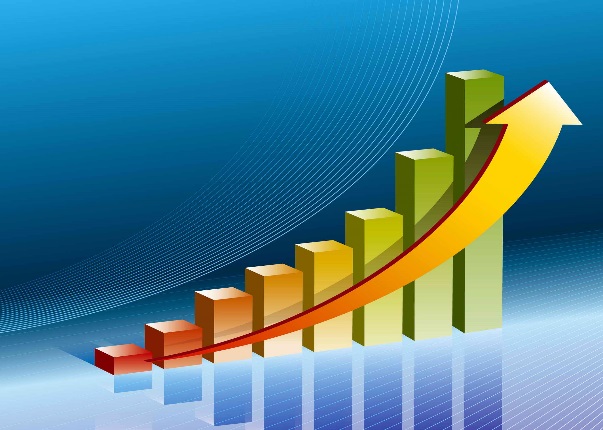 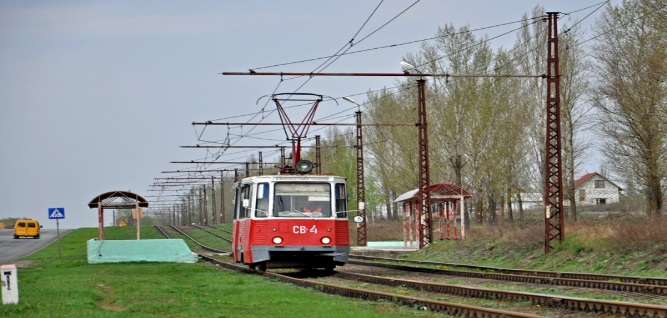 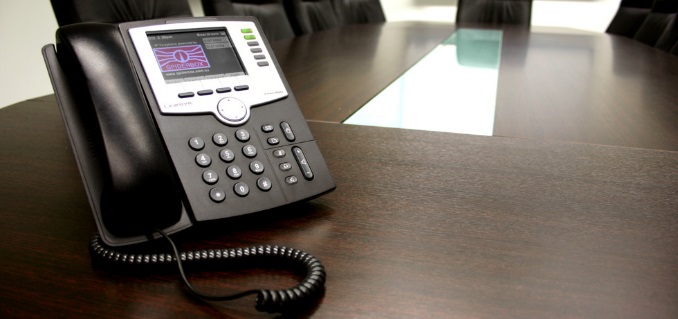 Связь и информатика 
2018 - 2020 годы –      по 1 500 тыс. руб.
Транспорт 
2018 год –  92 160 тыс. руб.
2019 год –  93 780 тыс. руб.
2020 год –  96 761 тыс. руб.
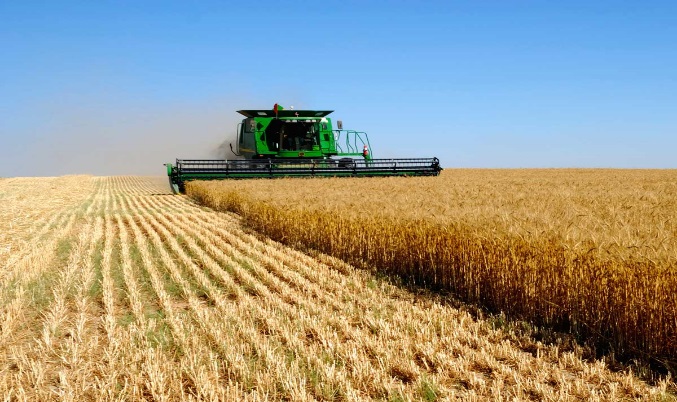 Сельское хозяйство и рыболовство 
2018 – 2020 годы - 
по 2 532 тыс. руб.
Дорожное хозяйство
 2018 год–689 188 тыс. руб.
2019 год– 128 602 тыс. руб.
2020 год– 130 868 тыс. руб.
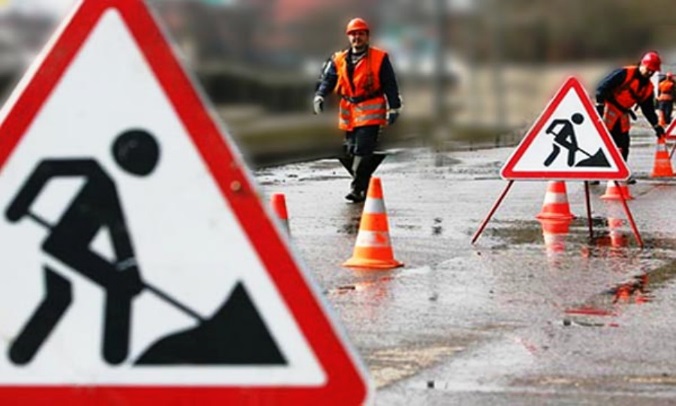 Лесное хозяйство
2018 год -32 187 тыс. руб.
2019 год -33 174 тыс. руб.
2020 год -34 500 тыс. руб.
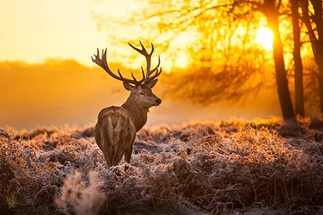 43
Расходы бюджета Старооскольского городского округа в 2018 году и на плановый период 2019 - 2020 годов на дорожное хозяйство
44
2018 год – 689 188 тыс. руб.
2019 год – 128 602 тыс. руб.
2020 год – 130 868 тыс. руб.
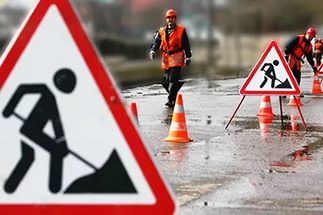 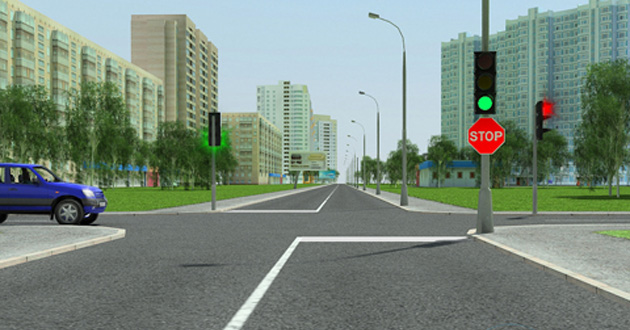 Работы по обеспечению безопасного дорожного движения (дорожная разметка, содержание светофоров) 
2018 год -17 948 тыс. руб.
2019 год – 18 591 тыс. руб.
2020 год – 19 336 тыс. руб.
Содержание и ремонт сети автомобильных дорог общего пользования местного значения в границах городского округа и искусственных сооружений, расположенных на них
2018 год – 82 194 тыс. руб.
2019 год – 85 011 тыс. руб.
2020 год – 88 532 тыс. руб.
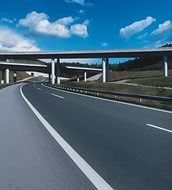 Строительство и капитальный ремонт автомобильных дорог, проездов, мостов 
2018 год – 589 046 тыс. руб.
2019 год – 25 000 тыс. руб.
2020 год – 23 000 тыс. руб.
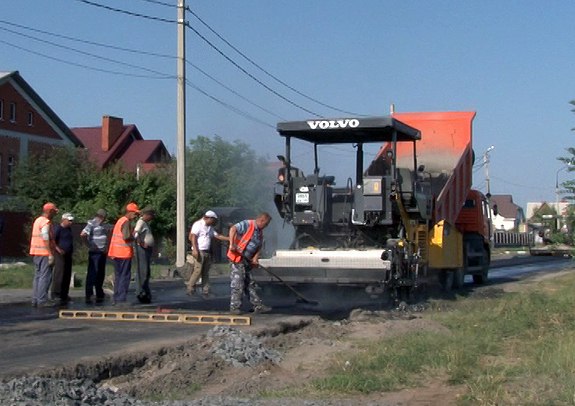 Протяженность автомобильных дорог Старооскольского городского округа по состоянию на 01.01.2018 года  составила 1 360,5 км, в том числе с твердым покрытием –  1 059,2 км, из них с усовершенствованным покрытием         1 046,2 км

Расходы Старооскольского городского округа  на дорожное хозяйство в расчете на 1 жителя Старооскольского городского округа в 2018 году составят 2 645,39 руб.
45
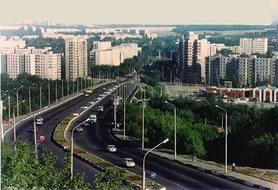 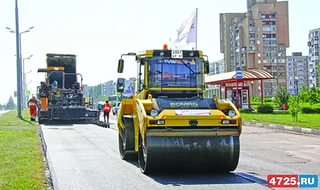 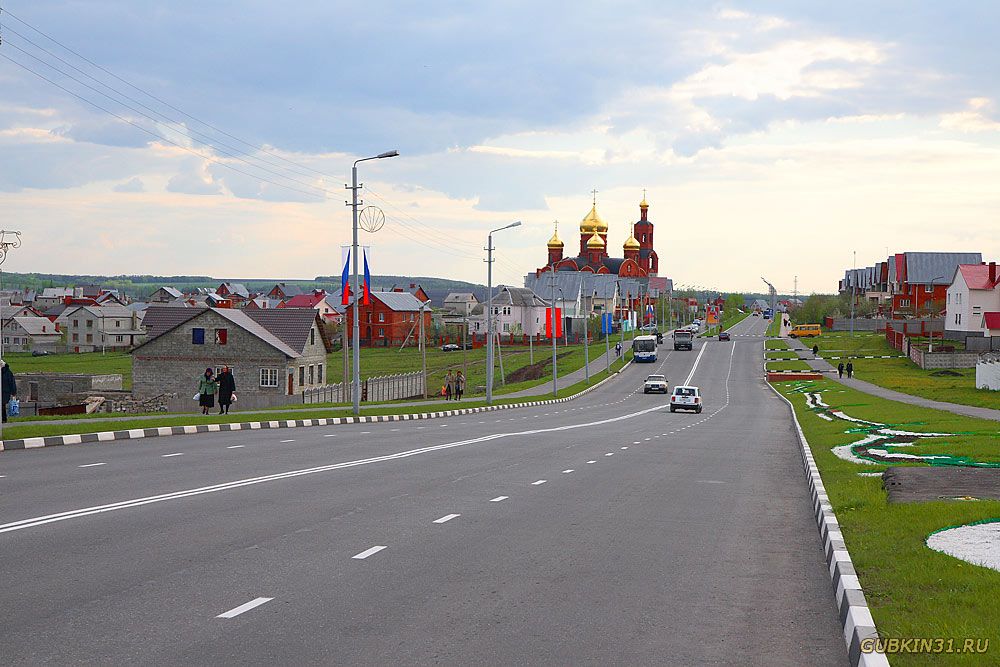 Расходы бюджета Старооскольского городского округа в 2018 году и на плановый период 2019-2020 годов на жилищно-коммунальное хозяйство
46
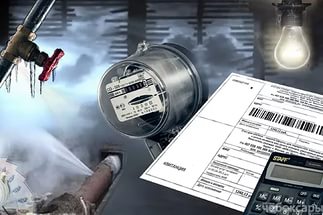 2018 год – 463 356 тыс. руб.
2019 год – 444 804 тыс. руб.
2020 год – 373 034 тыс. руб.
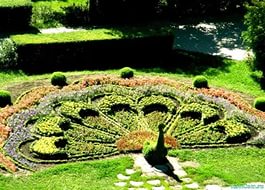 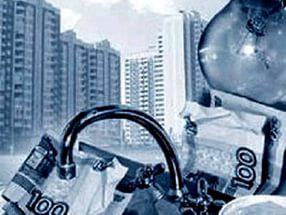 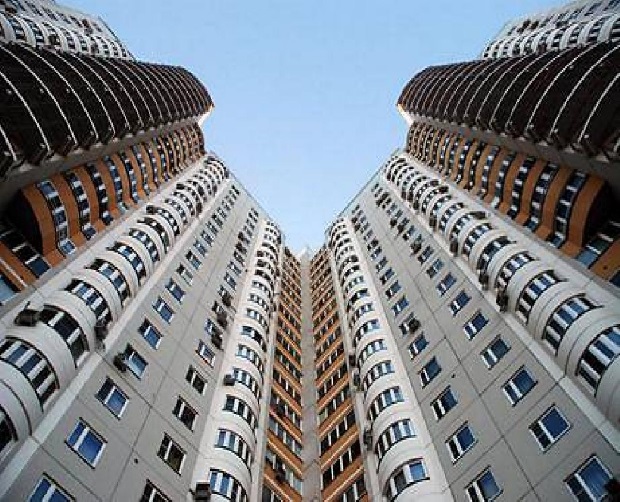 Другие вопросы в области жилищно-коммунального хозяйства
2018 год – 23 614 тыс. руб.
2019 год – 24 571 тыс. руб.
2020 год – 25 557 тыс. руб.
Жилищно-коммунальное хозяйство  
2018 год – 77 280 тыс. руб.
2019 год – 31 194 тыс. руб.
2020 год – 22 639 тыс. руб.
Благоустройство 
2018 год – 362 462 тыс. руб.
2019 год – 389 039 тыс. руб.
2020 год – 324 838 тыс. руб.
На территории Старооскольского городского округа созданы и функционирую учреждения жилищно-коммунального хозяйства:
МБУ «Зеленстрой»;
МКУ «Управление жизнеобеспечением и развитием Старооскольского городского округа»
Расходы Старооскольского городского округа на жилищно-коммунальное хозяйство в расчете на 1 жителя Старооскольского городского округа в 2018 году составят          1 778,55 руб.
47
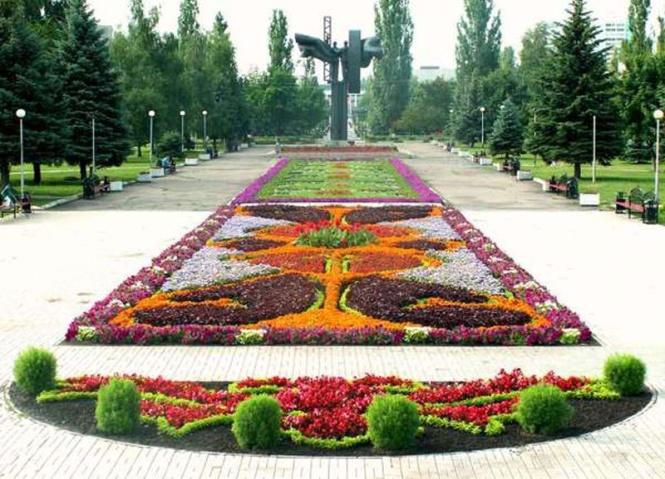 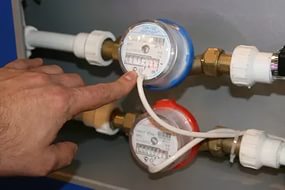 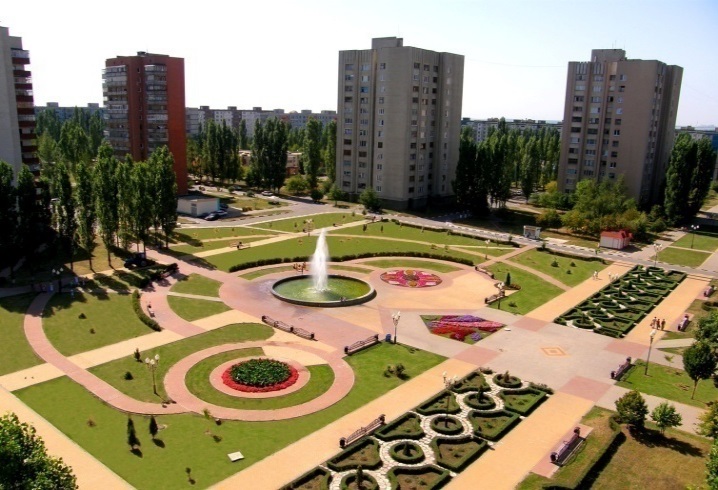 Расходы бюджета Старооскольского городского округа в 2018 году и на плановый период 2019-2020 годов на организацию транспортного обслуживания населения
48
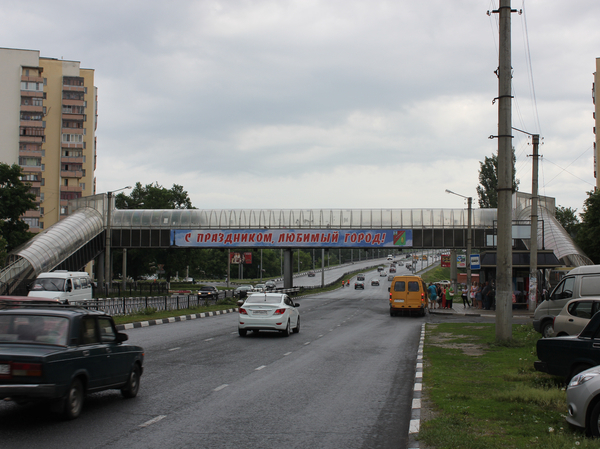 2018 год – 182 631 тыс. руб.
2019 год – 184 325 тыс. руб.
2020 год – 187 306 тыс. руб.
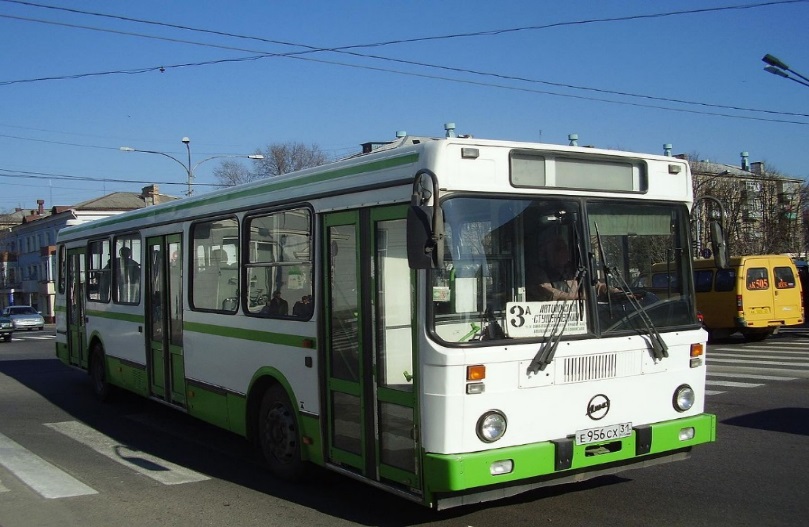 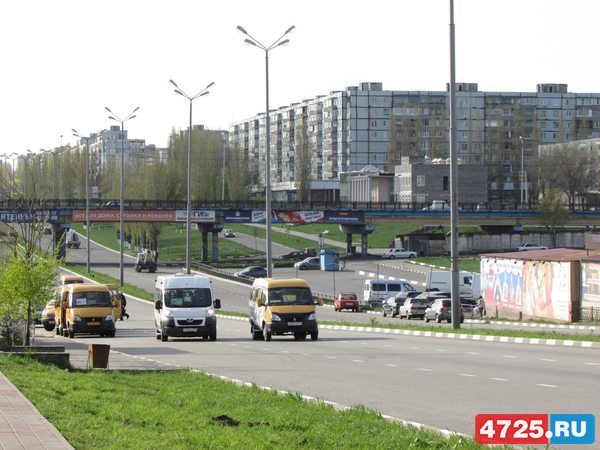 Предоставление субсидий МБУ «Пассажирское»
2018 год – 92 160 тыс. руб.
2019 год – 93 780 тыс. руб.
2020 год – 96 761 тыс. руб.
Организация проезда льготной категории граждан и пенсионеров в общественном транспорте
 2018 год – 90 471 тыс. руб.
2019 год – 90 545 тыс. руб.
2020 год – 90 545 тыс. руб.
На территории Старооскольского городского округа
функционируют органы местного самоуправления
Численность и расходы Старооскольского городского округа на содержание органов местного самоуправления в 2018 году и на плановый период 2019-2020 годов
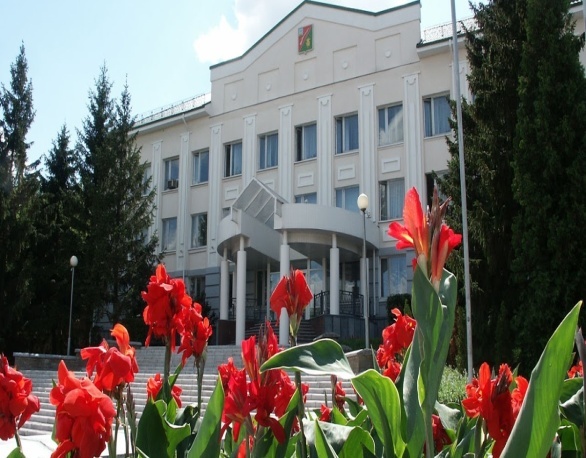 49
Программа муниципальных внутренних заимствований Старооскольского городского округа  в 2018-2020 годах
По разделу «Обслуживание государственного и муниципального долга» в 2018 году запланировано 34 200 тыс. руб., в 2019 году – 27 136 тыс. руб., в 2020 году – 27 136 тыс. руб.
51
Благодарим за внимание!